FINMERGEContent & Strategy
Table Of Contents
Introduction - To  Brand, Purpose, Objective

Selection of Medium- Channels of Marketing- Platforms- Social Media Game Plan and Objectives

Approach and Strategy- Defining the Target Audience - Content Strategy - Type of Content, tonality, dissemination
2
Introduction
Introduction
FINMERGE
We is a fin-tech brand which ha-s a mobile app through which it sells insurance and other financial products  and helps bridge the gap between financial knowledge and its audience
PURPOSE

- To ensure the audience is financially literate 

- To be the market leader in terms of educating people about financial products and help them manage their finances well and secure their future
OBJECTIVES

To educate and nurture its audience on their financial awareness

Lead them to buy insurance from our app by providing them the right content 

Lead them to talk to our Tele sales rep or Financial advisor
4
Selection of Medium
Channels Of Marketing
Social Media
Identify the platforms, know the audience, device an online strategy, prepare content and engage with the audience and remarketing
Mobile App
Identify the mobile apps where from vendors like Clever Tap etc. where we can run in our video ads which lead to our app downloads
Email Marketing
Emailers to the existing customer base as well as new customer base from the form fills which we get from website contact forms upon due of premiums as well as whenever it is necessary
CSR/Community events
Giveaways in terms of CSR such as branded T-shirts or merchandise for the needy and getting a testimonials from the end audience, funding small community league sports and other events
6
Platforms of Engagement
Primary focus platforms
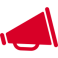 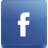 Awareness
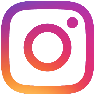 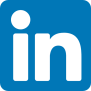 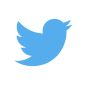 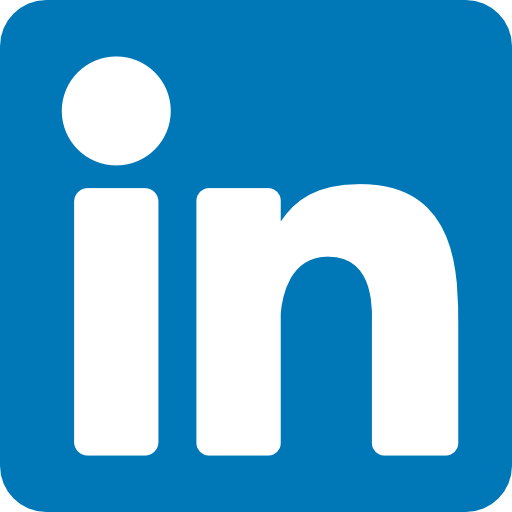 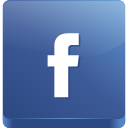 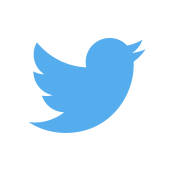 Engagement
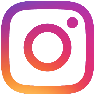 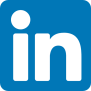 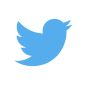 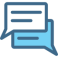 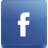 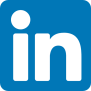 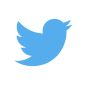 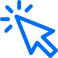 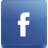 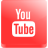 Traffic
Secondary focus platforms
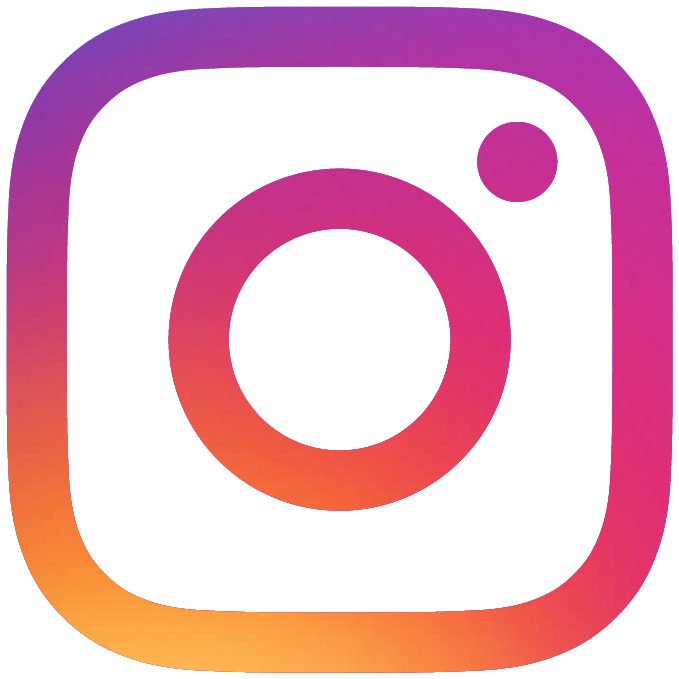 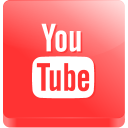 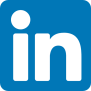 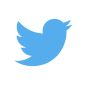 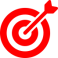 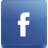 Lead Generation
7
Platforms – FB, LI, TW, Instagram, YT, Whatsapp Business, SMS
The chronological order of the platforms represent the relevancy of the platform for the corresponding ‘objective’
4
Expand
 Utilizing multiple social media platforms more efficiently
 Using specific features of different social media platforms to reach out to more & more audience 
 Optimum utilization of integrated social media platforms
Social Media Game Plan
6
1
Content
 Interesting content baskets
 Sharable content
 Providing Value
 Giving out information
 Being useful
Trends
 Keeping finger on the pulse of the trends	
 Keeping our eyes open
 Making most of any opportunity that comes up
2
7
Branding
 Templatizing brand related posts 
 Adding brand elements to crafted posts 
 Consistency with logo, colors, fonts & graphics
Engage
 Generate conversations
 Stay involved in the conversations
Social Media Approach
8
Monitor
 keeping overall strategy in line with the overall objectives
 Monitoring all the activities on all the social platforms.
Keeping track of posts high level + detailed, Long term + daily
3
Tactic
 Efficient mix of different content pieces
 Posting regularly
 Posting strategically
5
Interactive
 Being fun
 Being useful
 Being interesting
Social Media Objective
Create awareness about our the brand amongst our target audience
Create, build and curate an online community for the brand through online channels
Trigger conversations & engagement on these channels, increase website traffic and build brand identity
Strategy & Approach
Defining The Target Audience
Likely target group from the age of 21 – 45+ - 21 to 35 years audience are consumers plus they create awareness as they engage with the content- 36 – 45+ are the ones who help brand grow and get potential referrals, business growth as well as new product buying as their pay package is on the higher side
Status - City and town dwellers with medium & high disposable income
Demographic & Geographic – Young, mid-aged, working as well as entrepreneurial professionals in the tier I and II cities 
Behavioural traits – Mobile, Tech and Internet savvy, health conscious, lifestyle oriented, online shoppers, studying finance, or working in finance sector or dealing in stocks and other investments, etc.
Seniority – Executive, Freshers, Managers, Sales, HR and admin professionals of other companies, decision makers of small businesses, contractors, small enterprise owners etc.
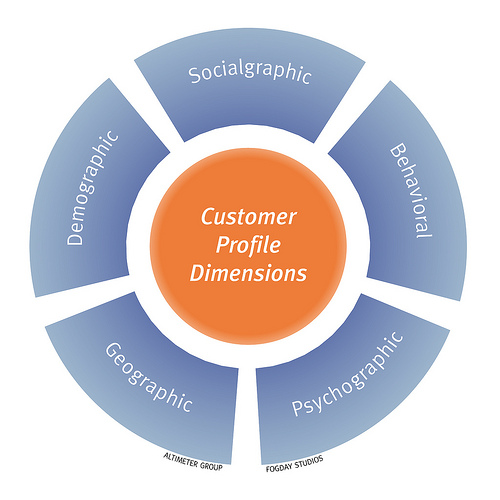 11
Strategy to influence Email Open Rates
Good email open rates will depend on the following factors
Set the email campaigns only when it’s time for the customers to renew their policy or premium payment is nearby 
The email subjects should be in bold and clearly stating that your premium is due or if any non-claim bonus is due 
Change the domain every time a mailer is sent to the existing candidates so they don’t tank the domain reputation when they are irritated or moody
Tweak the subject to line and do A/B testing on the open rate last time and the current time, personalization can make a difference and also a little bit of role play For eg. Subject can say - Sheila can be your good .... (for men)Email body matter reads – Personal Financial Advisor Subject  - A 50% flat off on... (for women)  Email body matter reads – the latest child care plan can secure the future of your munchkin.
The subjects won’t be complete but it will surely create an intrigue and lead to good open rate
12
Emailer Approach
Email marketing campaigns can be carried out to target digitally evolved target audience
  Target audience can be targeted by customized & strategically executed email campaigns
13
Emailer Approach
Review/ improve
Analyze the results
Assess opportunities
Suggest Next steps
Send out emailers on relevant database.
  Track open and response rate for mailers.
  Analyze & optimize as per quality of leads.
14
Strategy to influence Web/Social Ad Open rate
On social media the ads completely get traction if the content is upfront and engaging
For eg – Interactive video just like the mobile ads for games on iOS and Android run in between other games it tempts us to still download a shitty game and play because in the ad the one who is playing is doing it wrong and we can’t just take losing in a game that is so easy so ultimately it leads to downloads same goes to our mobile app downloads

 Another thing which intrigues a person to open a social media or web ad is to show something unusual like a hideous pimple on a person’s cheek and where the copy says he pops it out and you won’t imagine what comes out of it. Such click bait option are the only things which will work to get a person to open a Fin-tech company’s content ad 

 Another way is to let them open an ad is a prank or an easy quiz who everyone can answer but to answer they will have to see the ad
15
Content Views, Click Throughs, Leads
Content views
For content views the only thing which really works is boosting the content because am guessing our target audience is not the one who falls into a non working category who will be spending time on social media and until we push them to read something they won’t be spending money to buy a insurancePlatforms – FB, LI, TW, Instagram, YT, Whatsapp Business, SMS
Click through’s to the content 
 Offers entice everyone be it a business looking out for expansion or a consumer looking out for groceries. In our case giving a money back SIP option or a part waiver to their next premium is the option to retain the customer and ensure the remarketing efforts are saved behind the existing customer which will increase the click through rate of our content
Leads generated from the content 
Leads generated from a special platform or a piece of content which worked on that platform should be a benchmark and kept as a weapon in our Arsenal and be used from time to time whenever we are short on leads so as to help ROI 
No of policies sold
Earning professionals (Our TG) always look for how they can get tax rebate or just with a minimum amount of payment how can they enjoy money double benefits which is why certain SIP options just like the LIC of India offers, should be introduced to keep the money coming in from the current customers. The amount of supporting SIPs sold towards a waiver for a next pending renewal of a policy should be counted as a policy sold and should be squared off
16
Content Themes & Duration
Content Themes - Below are a few things which will resonate with the core content themes/modules for Finmerge
Dreams – Talk about the dreams which our 3 category of TG might have - #InsureYourDreams 
Care – Talk about what our 3 level TG cares - #CareAndShare
Stories – Share stories which our 3 modules of TG will relate to - #WeAreListening
Support – Be a partner in their joyful as well as sorrowful moments - #WeEmpathise

Duration Of Themes  
The content buckets mentioned in the following slide are wider which helps sustenance for more than 3-6 months but the baskets can be bifurcated into a weekly dissemination Product, Finmerge, Generic, Health and wellness and Branding can be a weekly activity so that we don’t repeat content and have variety to talk about and Seasonal/Topical depends on the moment they happen or whatever and whenever its trending and this can run for a whole year long.
17
Content Baskets and Segregation Plan
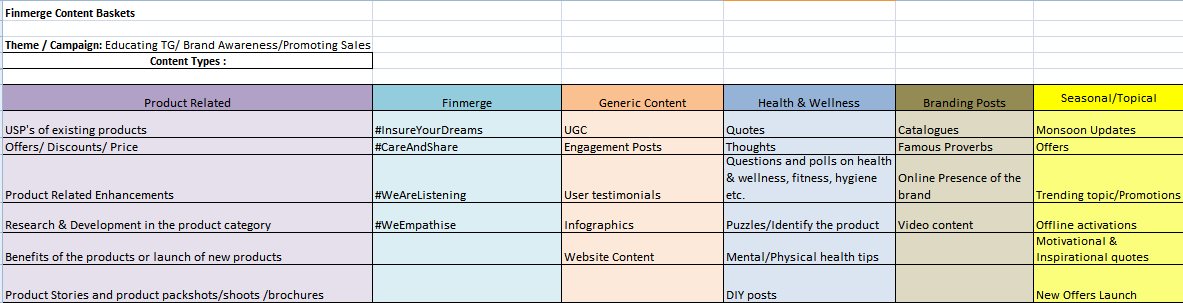 These are the content modules around which content will be generated and shared on our digital platforms to generate conversations and engagement for our brand and to build a community.
Content Type
Content Type - Below are some of the content types which can be used for this brand
Article  – Not more than a minute read to make it consume better on small screen
Visual/graphic - Infographics / Short Video / Simple illustrations 
Gifs – which tend to attract more engagement and can be screenshot if we want people to interact 
Polls – Specifically on Linkedin or Twitter as it allows quick way to interact with the brand
Shared media – The posts which are share by other brands which may make sense to our audience 
Slide share – Decks and/or reports which the brands may think fit to share with the audience 
Carousel creatives – Specially on Linkedin, FB or Insta to make an impact 
Status updates – On text only platforms like SMS, Whatsapp Business, Messenger can allow personalization
Emailer/Newsletter  – An official email reminding of offers, plans, investments opportunities or season’s greetings 
Webinars / E Awards/ QnAs – Series of online events where we give our Tg a forum to know better about our products
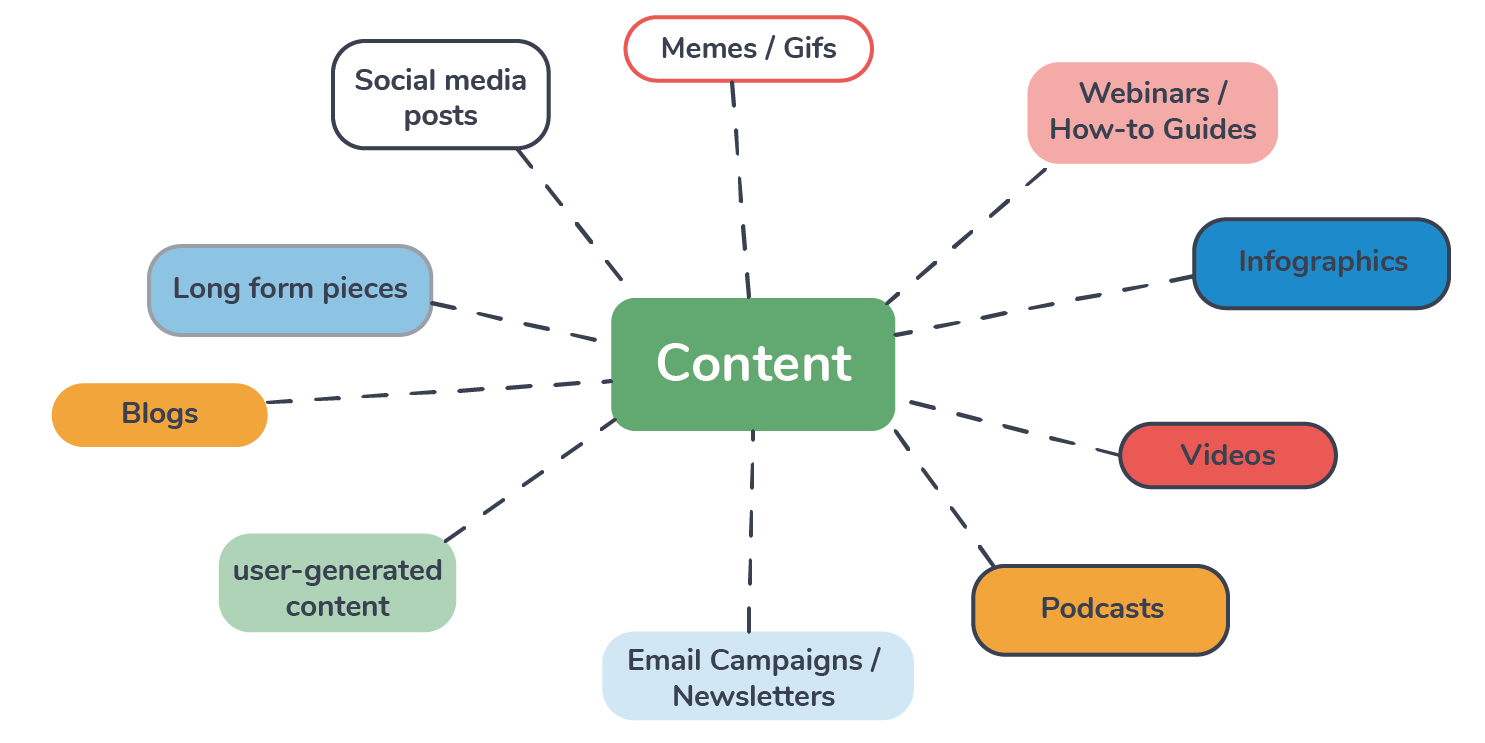 19
Content Tonality
Creating Your Brand Persona
TONE
CHARACTER
LANGUAGE
PURPOSE
- Engage

 Entertain 

 Educate 

 Inform  

 Solution Oriented 

 Subtly Salesy
- Playful

 Simple 

 Layman terms

 Fun 

 Multi-lingual 

 Pun Intended
- Personal 

 Humble  

 Honest 

 Informative 

 Addressing
- Friendly

 Inspiring 

 Relatable 

 Professional 

 Compassionate
20
Schedule of Content Dissemination
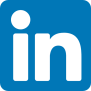 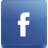 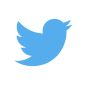 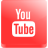 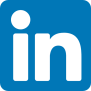 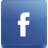 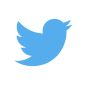 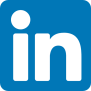 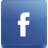 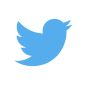 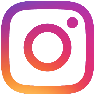 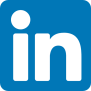 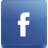 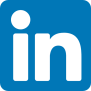 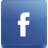 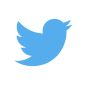 21
THANK YOU